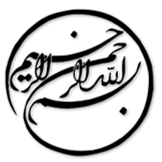 جذب سرمایه حوزه آبزی پروری و نمونه های هدف آبزی پروری دریایی
دانشجو:
استاد:
سال تحصیلی
نام درس
فصل اول
چکیده
 براساس سیستم های شاخص طراحی شده بمنظور ارزیابی جذب سرمایه حوزه آبزی پروری و گونه های هدف برای آبزی پروری دریایی باکمک ارزیابی متخصصین و روشهای  ABC، این تحقیق موثرترین و بنیادین ترین عواملی را شناسایی می کنند که جذب سرمایه بخش آبزی پروری مجتمع شیلات منطقه ای را ایجاد می کنند. اینگونه به اثبات رسیده که جذب سرمایه حوزه آبزی پروری و میزان سرمایه های مالی در اهداف آبزی پروری نخست به تشکیل حمایت مناسب نهادی و سازمانی وابسته است که تحت این عنوان از میزان بیش تنظیمی شغلی می کاهد(ساده سازی شرایط اختصاص موقعیتهای شیلات، روشی به منظور کسب مجوز در راستای رشد سیستم های آبزی پروری دریایی وتضمین کارآمدی مکانیزم کنترل و نظارت. 

کلمات کلیدی: جذابیت سرمایه گذاری، آبزی پروری دریایی، معیار، ارزیابی
1/23
فصل اول
چکیده و مقدمه
1
مقدمه :

مجتمع شیلات و آبزی پروری دریایی بعنوان مولفه های مهم در بخش مواد غذایی عمل کرده اند و نقش ویژه ای در حل مشکل تغذیه متعادل جمعیت ایفا کرده اند. بااینحال، در حال حاضر،منابع آبزی پروری ملی موجود مصرف چندانی ندارند. موقعیت و تاثیر عملکرد مجتمع شیلات منطقه ای بطور قابل توجهی از شیلات پیشرفته عقب است و الزامات جامعه مدرن را تامین نمی کند که به دلیل وابستگی قابل توجه بازار ماهی به واردات محصولات ساخته شده از منابع آبزی زنده در برابر شرایط بحرانی شرکت های شیلات داخلی و مزارع پرورش آبزیان دریایی و همچنین کنترل ناکافی در بخش سایه ماهیگیری ، نقص در سیستم پشتیبانی و کنترل دولت در این زمینه ، درجه بالایی از بار مالیاتی در مزارع پرورش آبزیان و تنظیم بیش از حد کشاورزی توسط الکساخینا و ترگولوا  می باشد (2016). همه عوامل فوق عدم تمایل سرمایه گذاران به بهره گیری پول در توسعه صنعت ماهیگیری به طور کلی و همچنین پرورش آبزیان دریایی به ویژه توسط یارکینا و لوگنوا (2019) را تعیین می کند. همچنین نبود سیستم منسجمی برای جذب سرمایه منطقه ای(منطقه مجزا) در زمینه توسعه آبزی پروری دریایی باتوجه به شاخص های خاص،در شرایطی از منابع بیش از حد محدود مالی توسط دولت و بی ثباتی محیط بیرون تخصیص داده شد که موقعیت بحرانی را حتی بیشتر تشدید می کند.
2/23
فصل اول
چکیده و مقدمه
1
فصل دوم
مواد و روش ها:

به منظور شناسایی مهمترین عوامل تاثیرگذار بر تصمیم گیری در حوزه آبزی پروری دریایی، ما سیستمی برای ارزیابی تلفیقی جذب سرمایه در منطقه آبزی پروری دریایی گسترش دادیم و گونه های هدف آبزی پروری را در 10 بلوک پیشنهاد دادیم(5 شاخص در هر بلوک). 
هر بلوک یکی از زمینه های جذب سرمایه گذاری را منعکس می کند (شکل 1).
3/23
فصل دوم
مواد ها و روش ها، نتایج
2
1